Урок по теме: «Умножение одночленов»
Алгебра 7
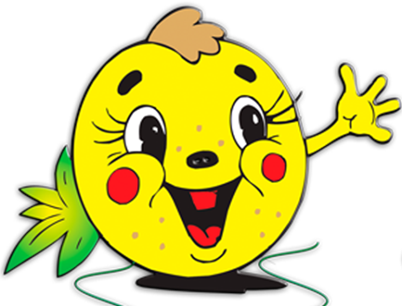 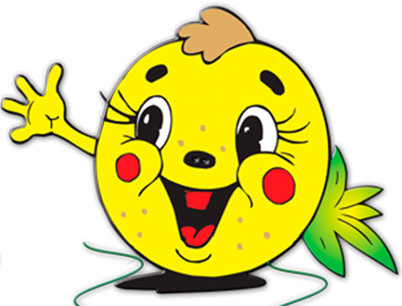 Найди ошибку!
54
210
1)5∙5∙5∙5=45
2)(-3)2=-3∙3=-9
3)71=1
4)(х2)3(х4)2=(х6)5=х30
5)2327=221
6)2327=410
7)23+27=210
8)230:210=23  
9)(2х)3=2х3
10)(х3)2=х9
9
136
7
220
х14
8х3
210
х6
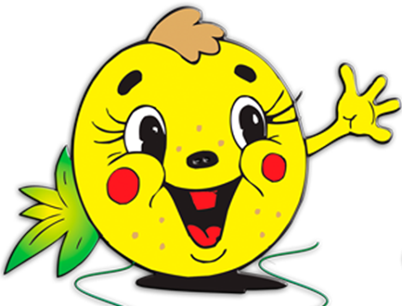 не имеет смысла
11)00=1
Являются ли одночленами выражения?
-с
15/х5
х2у-3у
х+у
-1,7ху2
х20
2(х+у)2
0
0,7
х2х
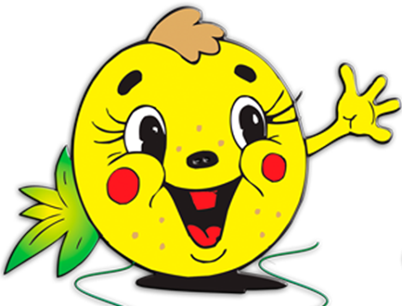 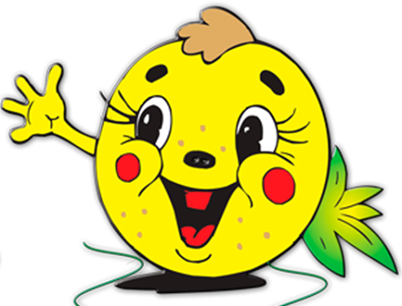 Назовите коэффициент одночлена и определите его степень:
хс4у5
k=67
n=0
k=1
n=10
67
k=-4
n=2
-4ху
-8х7
k=-8
n=7
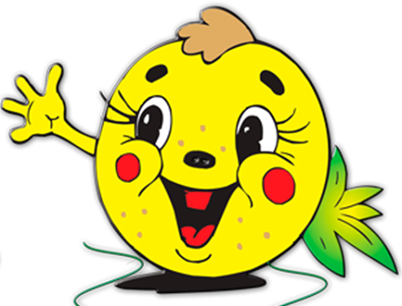 5х90,5у2
у
k=1
n=1
k=2,5
n=11
V=abc
V-?
V1-?
Длина-3a
Ширина-2mb
Высота-4mc
c
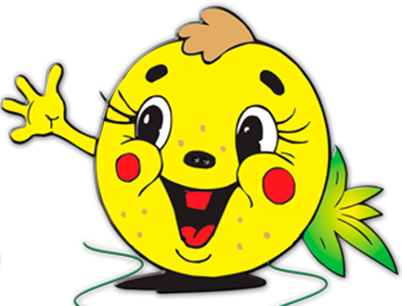 b
a
Решение:
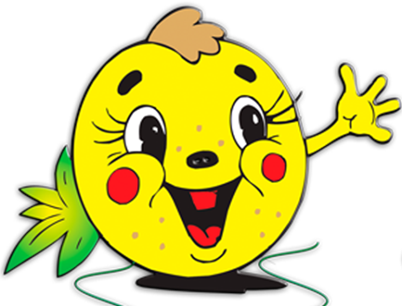 (3a)∙(2mb)∙(4mc)=(3∙2∙4)∙(ammbc)=
=24am2bc=24abcm2.
Представьте в виде одночлена  стандартного вида:
(5x2b3y)∙(8xb4).
Решение:
(5x2b3y)∙(8xb4)=(5∙8)∙(x2x)∙(b3b4)∙y=40x3b7y.
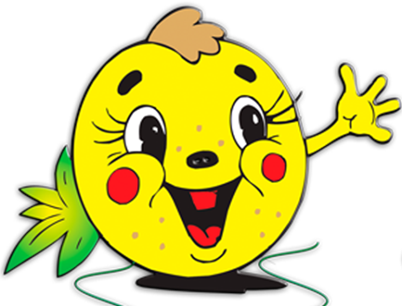 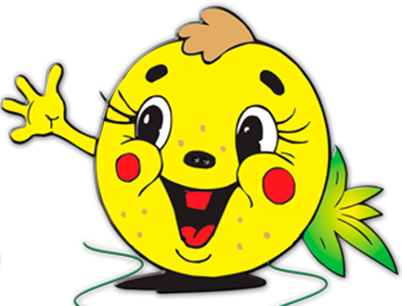 Представьте выражение в виде одночлена
 стандартного вида.
: 4х∙7у 
                       
                : -8х∙5х3   
            
                : 1,5ху3∙2ху
               
                : х2у5∙(-6ху2)

                   : -0,6х2у∙(-10ху2) 
         
                : -0,2х3у4∙5х2у3

                : 4ху∙0,5х2у
Греция
28ху
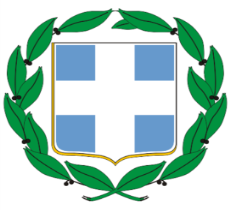 -40х4
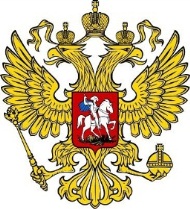 Россия
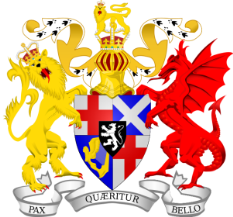 3х2у4
-х5у7
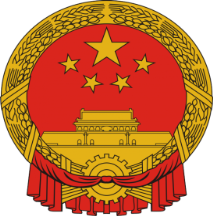 Англия
Италия
-6х3у7
-х6у4
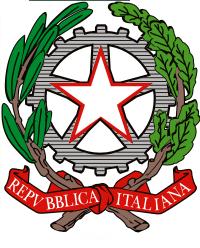 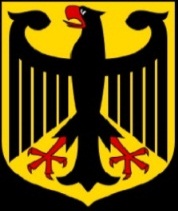 США
Китай
2х3у2
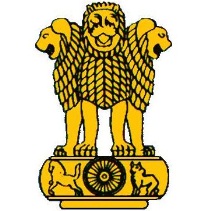 6х3у3
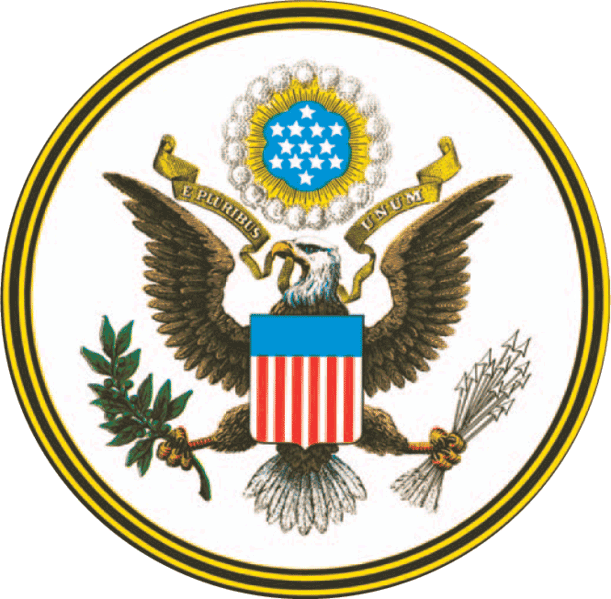 Индия
Впишите вместо пропуска такой одночлен, чтобы в произведении получилось выражение, записанное под гербом Германии:
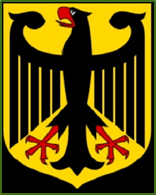 =0,25ху∙______
-4х5у3
-х6у4
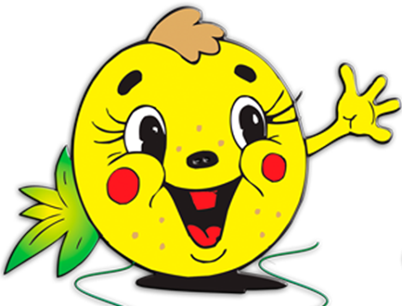 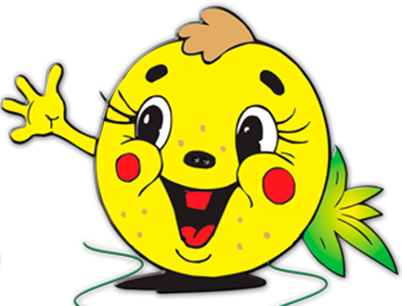 Представьте несколькими способами одночлен 6a2b3 в виде произведения двух одночленов стандартного вида.
Решение:
6a2b3=3ab∙2ab2=6ab2∙ab=2b3∙3a2.
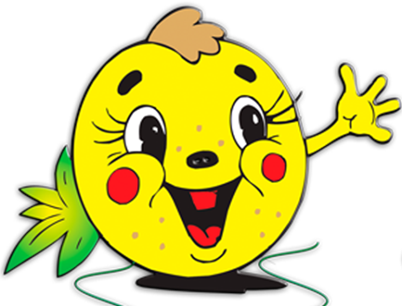 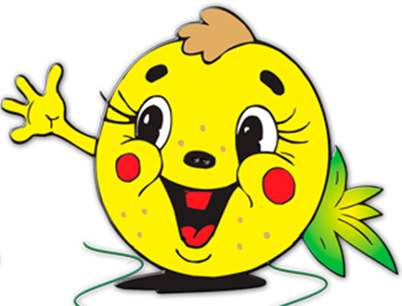 Гимнастика для глаз
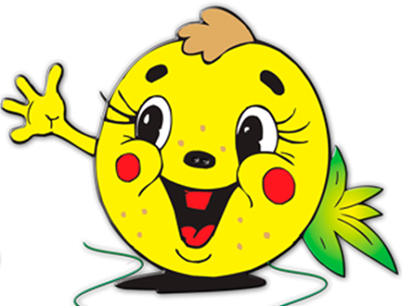 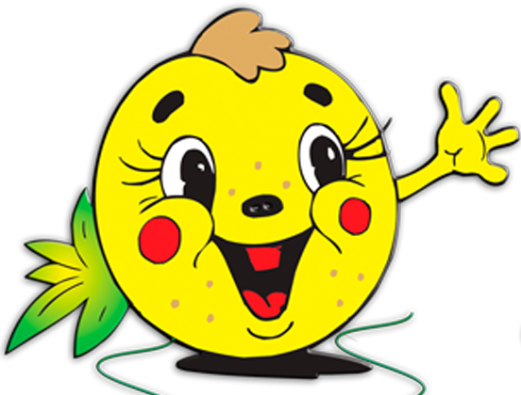 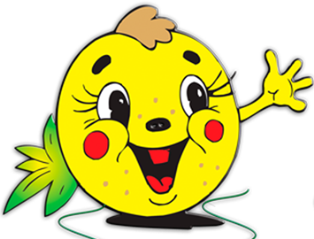 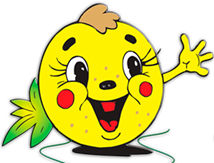 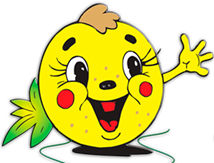 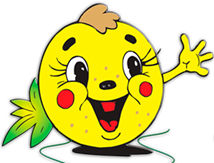 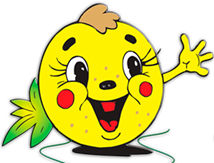 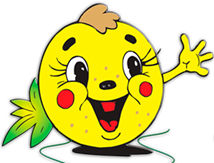 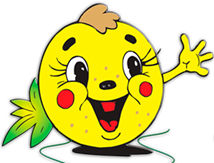 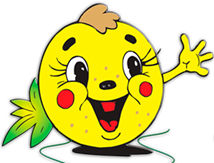 Самостоятельная работа
II вариант
I вариант
1.Выполните умножение:
а) 2/3а∙12аb
б) 0,5х2у∙(-ху)
в) -0,4х4у2∙2,5х2у4
а) 3/4xy∙16y
б) 1,6х2у∙(-2ху2)
в) -0,5х3у4∙1,4х6у4
2.Замените * таким одночленом стандартного вида, 
чтобы выполнялось равенство:
а) 6х2∙*=24x3y
б) *∙5x2y3=-30x3y5
а) 4х2∙*=20x3y
б) *∙8x2y4=-8x5y6
3.Найдите значение выражения:
ПРОВЕРЬ СЕБЯ!
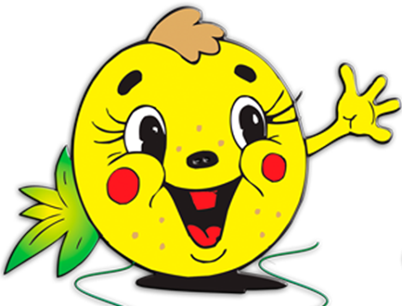 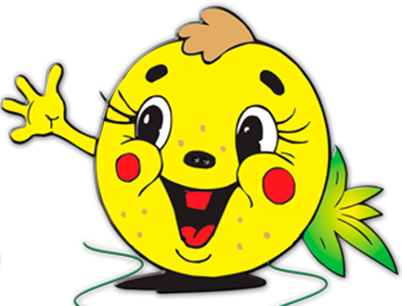 СПАСИБО
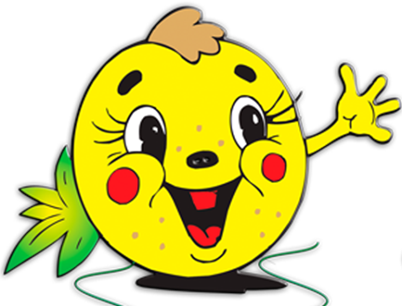 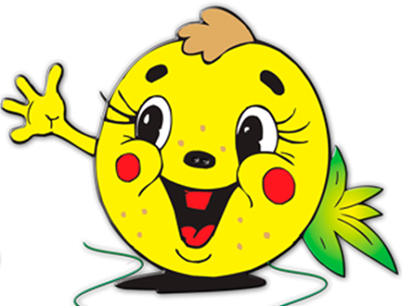 СПАСИБО ЗА УРОК!
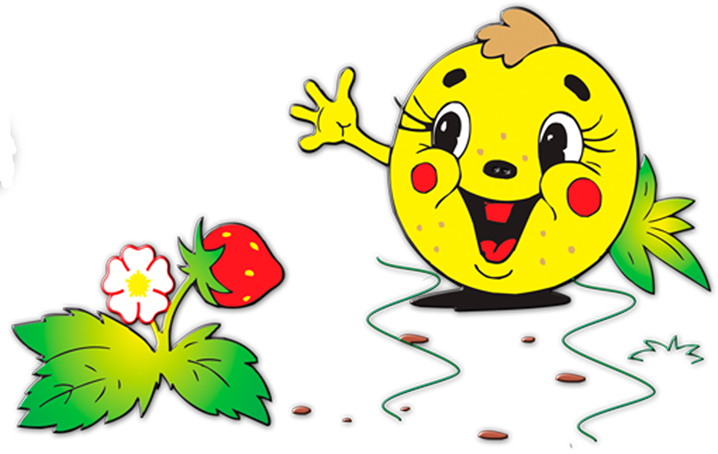 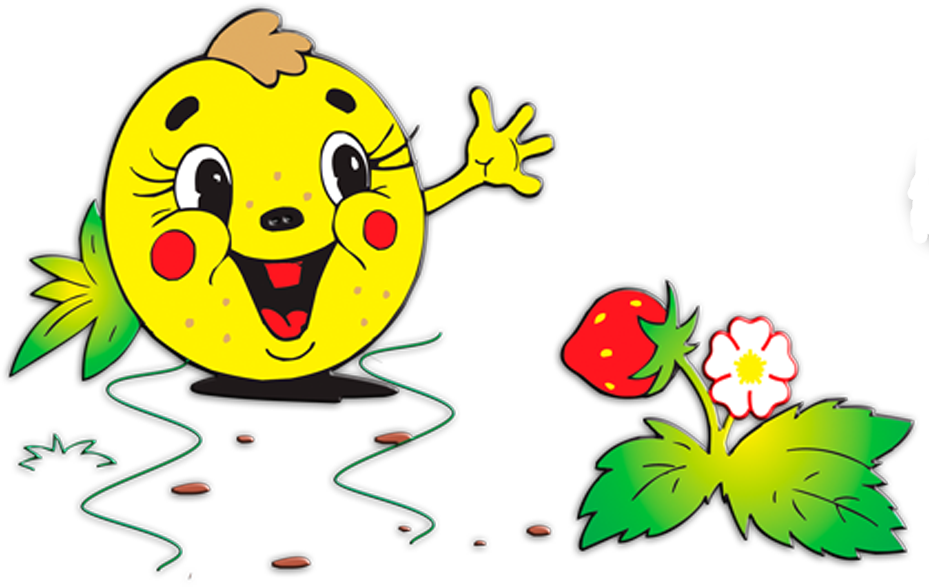 Литература:
1.Алгебра. 7 класс: учеб.для общеобразоват.учреждений/ (Ю.Н. Макарычев, Н.Г. Миндюк, К.И. Нешков, С.Б. Суворова); под ред. С.А. Теляковского.-М.: Просвещение, 2010.
2.Лебединцева Е.А., Беленкова Е.Ю.. Алгебра7 класс. Задания для обучения и развития учащихся.- М.: Интеллект-центр, 2009.
3.Алгебра. 7 класс: поурочные планы по учебнику Ю.Н. Макарычева и др./ авт.-сост. Л.А. Тапилина, Т.Л. Афанасьева.-Волгоград: Учитель, 2007.
Интернет-ресурсы:
http://www.badclown.com/files/4120199.jpg
http://www.kalipso-miass.ru/images/stories/image/greece_gerb.png
http://cs5323.vkontakte.ru/u48877108/128263735/x_5d1b1d59.jpg
http://www.cla.calpoly.edu/~lcall/111/commonwealth.COA.png
http://img0.liveinternet.ru/images/attach/c/0/39/584/39584625_Gerb_Italii.JPG
http://planetolog.ru/maps/emblem/USA.gif
http://abali.ru/wp-content/uploads/2011/03/gerb_knr_kitaya_National_Emblem_of_the_Peoples_Republic_of_China_abali.ru_-600x666.png
http://www.football8x8.com/lfl_2011/uv/images/team/small/08_82.gif
http://www.germany.ru/photos/473318.big.jpg
http://s53.radikal.ru/i142/0812/95/96849b04790b.png